Bu Ürünlerde Bir Terslik Var!
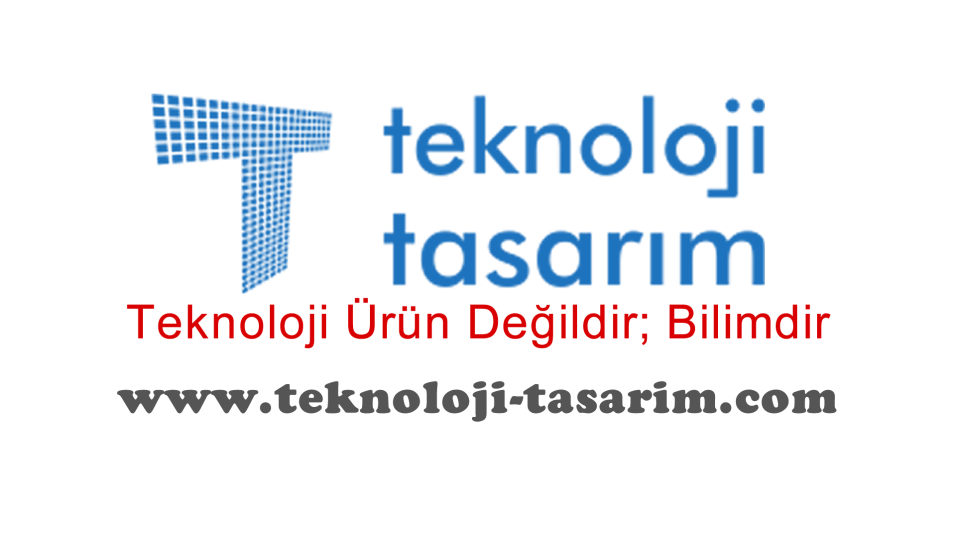 Evet birazdan göreceğiniz ürün tasarımlarında bazı terslikler var.
Bu ürünleri kullandığınızı hayal ederek ters giden durumu söyleyebilir misiniz?
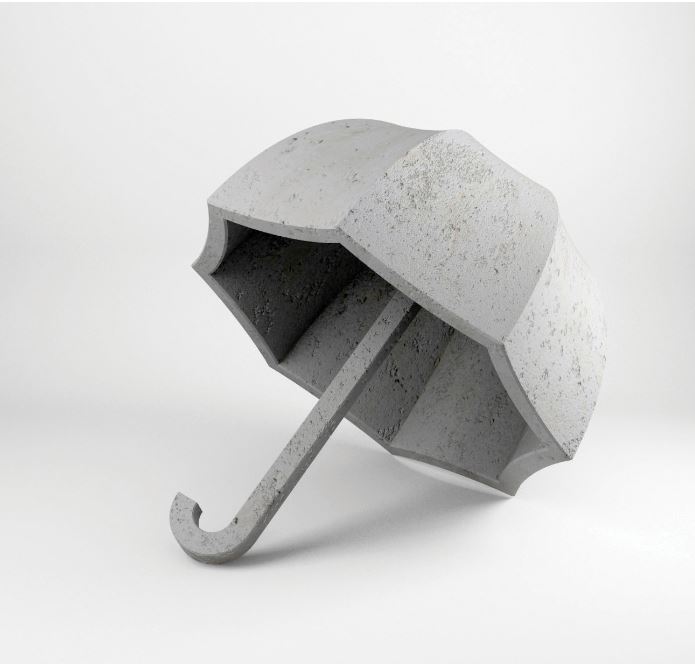 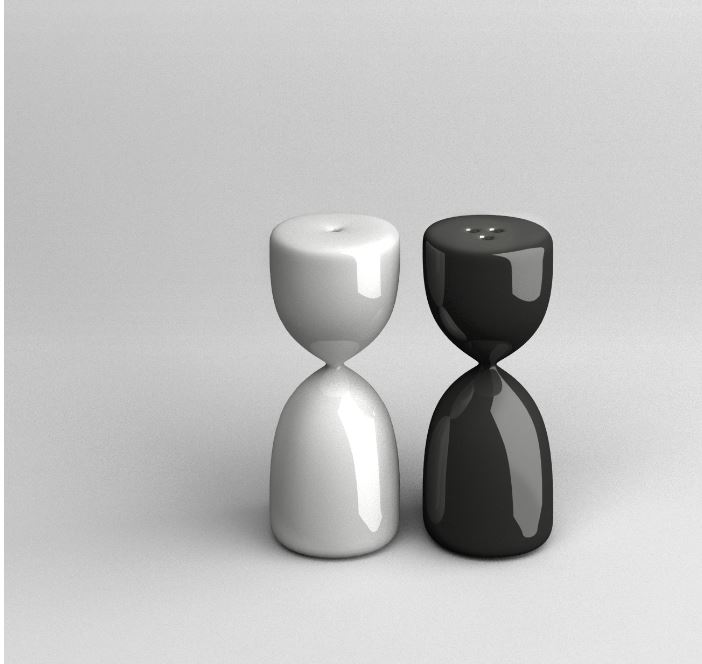 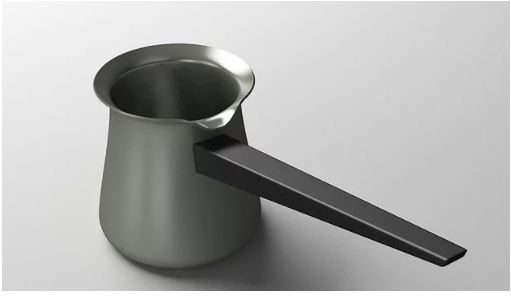 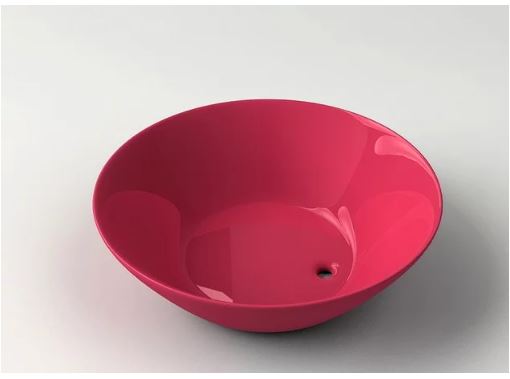 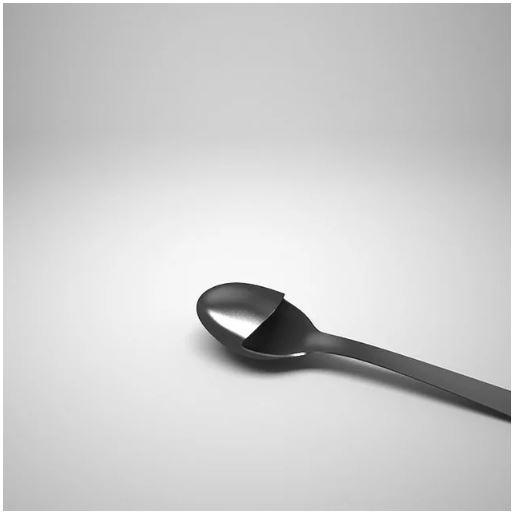 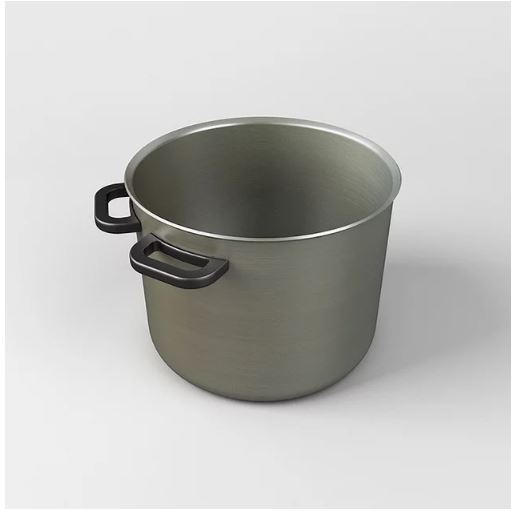 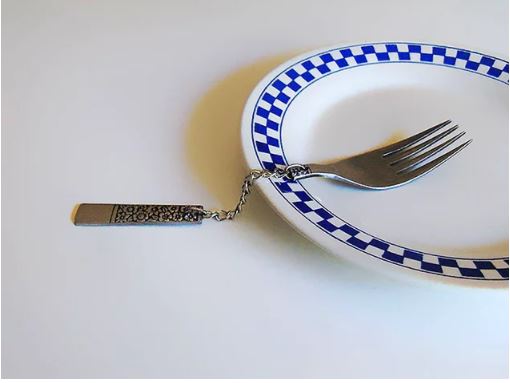 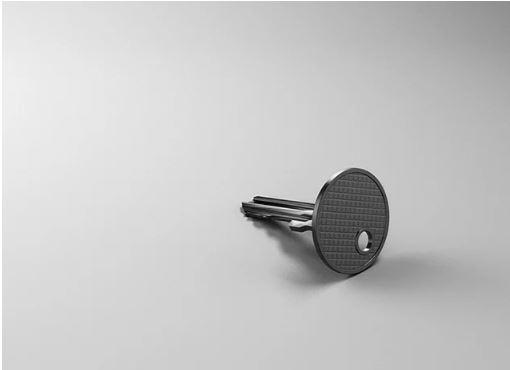 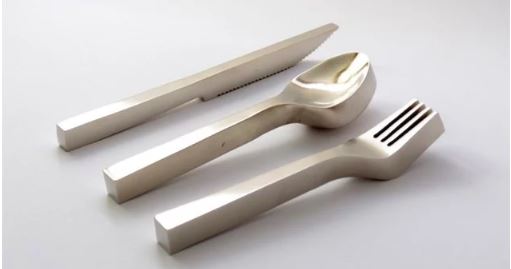 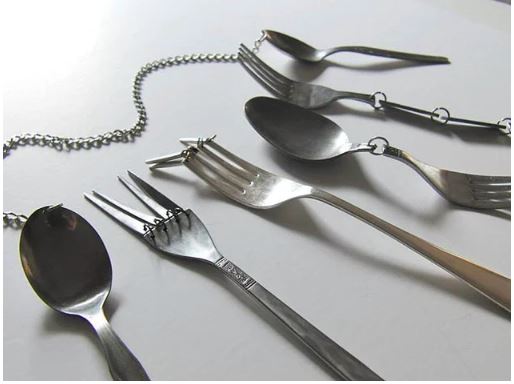 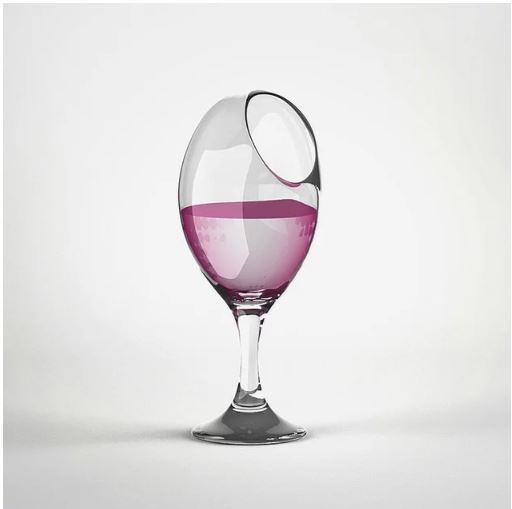 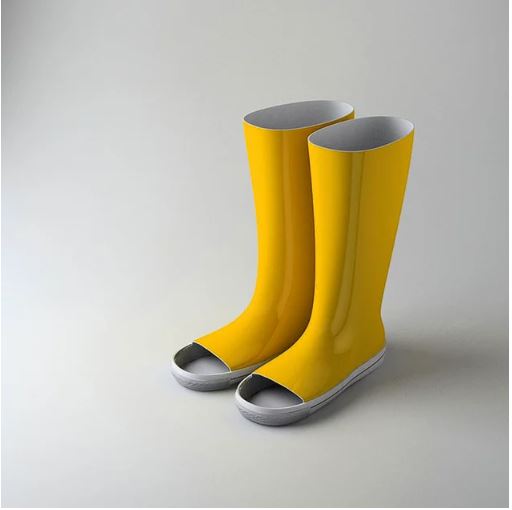 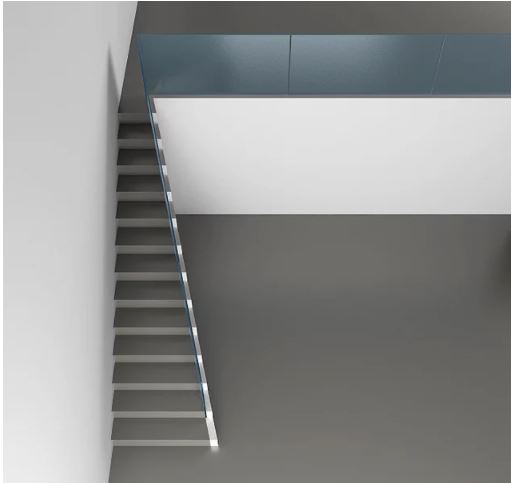 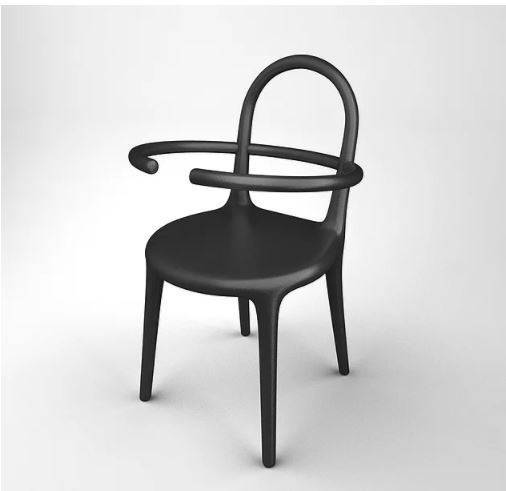 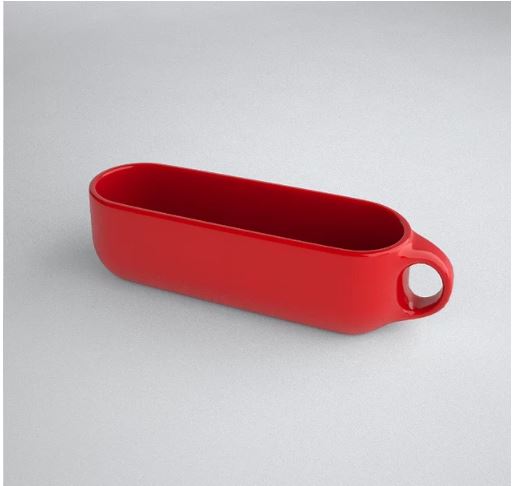 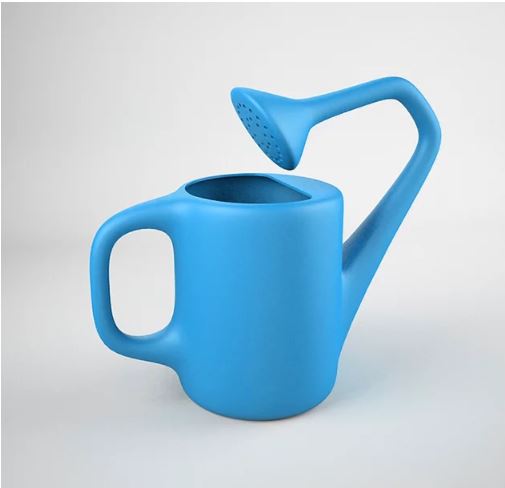 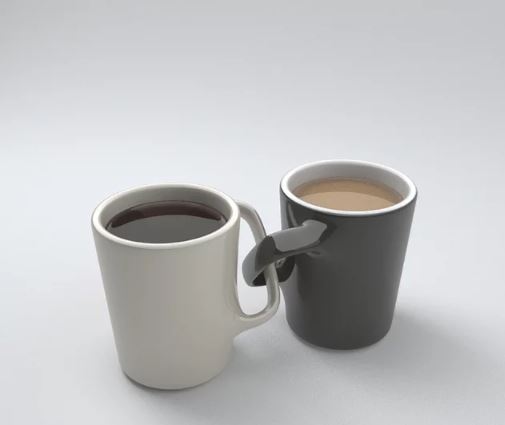 Şimdi de sizler bazı ürünler tasarlayın.
Ancak bu ürünlerde ters giden bir şey olsun ve anlayan kişide bir tebessüm bıraksın.
Kolay gelsin…